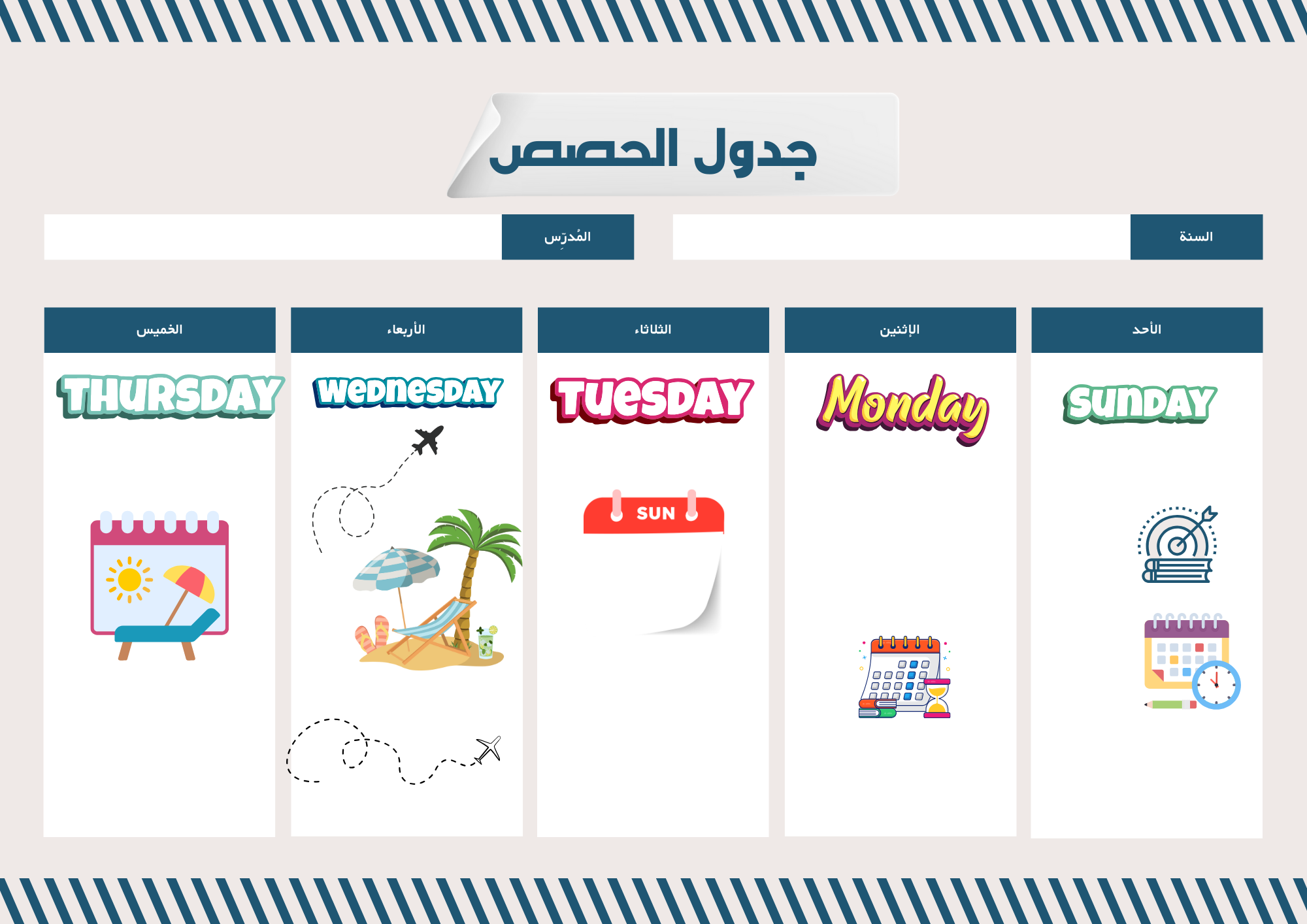 🗓
عدد الأسابيع ١٣  أسبوعًا 
عدد الايام الدراسية ٦٣ يومًا  
عدد ايام الاجازات المطولة 
يومين
 الاربعاء  ١٠/ ٦ 
الخميس ١١/ ٦
٧ ايام
 من الاحد  ٧/٥ 
الخميس الى ٩/ ٧
خطة التعلم الأسبوعية
خطة التعلم الأسبوعية
المعلمـ
الصف
المادة
المملكة العربية السعودية
وزارة التعليم
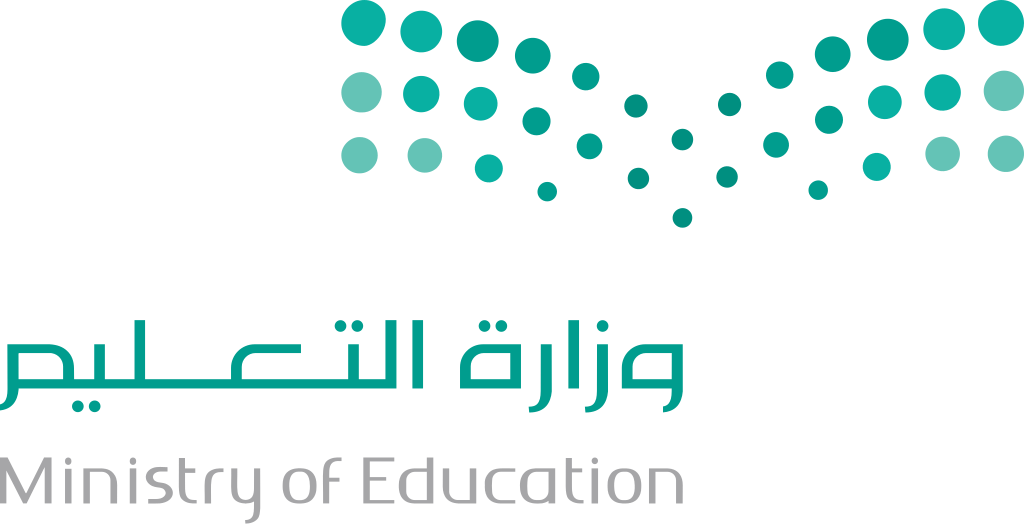 الفصل الدراسي الثاني
الاسبوع
المعلمـ
المدير / ة
الملاحظات
الصف
المادة
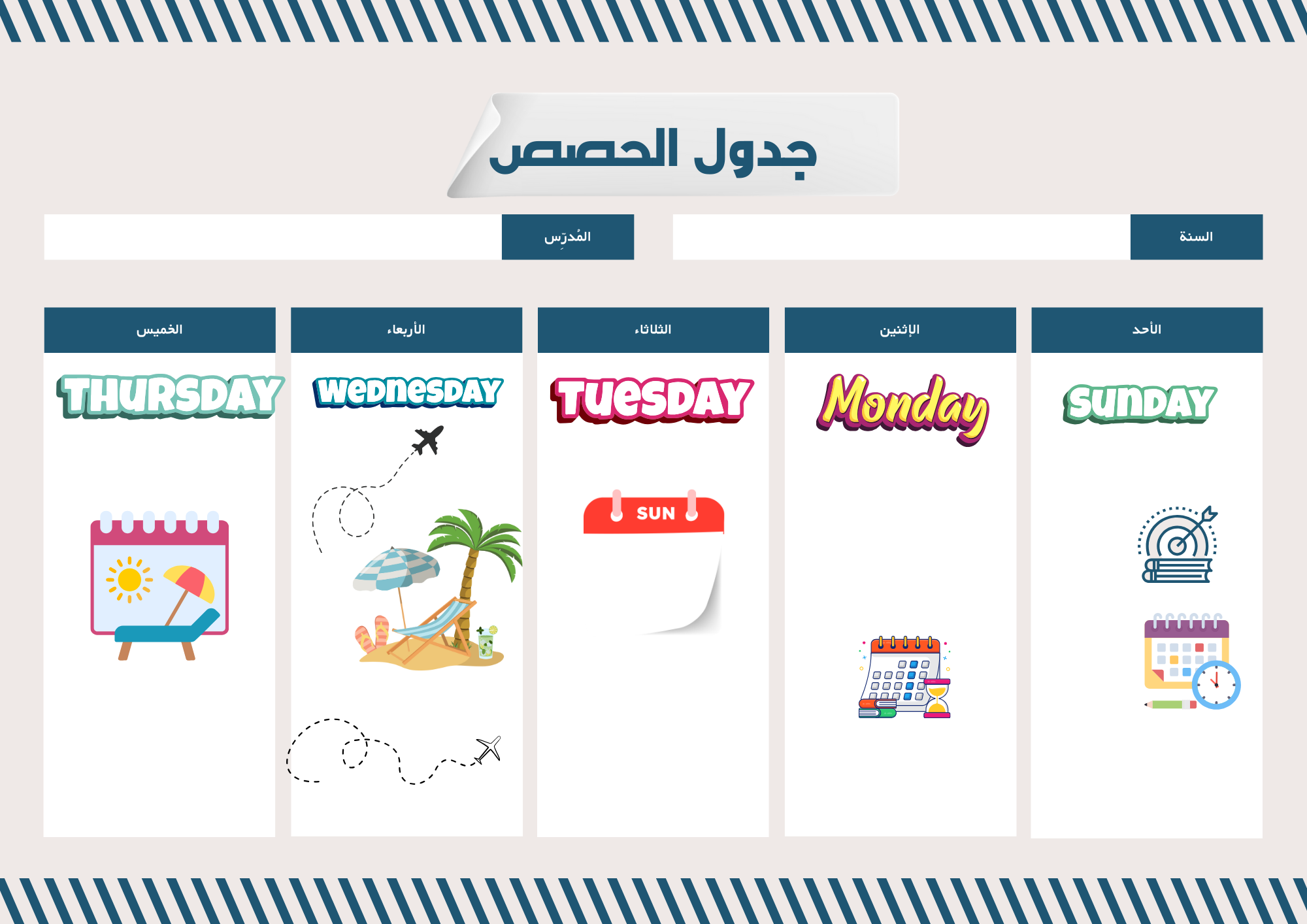 خطة التعلم الأسبوعية  الفصل الدراسي الثاني
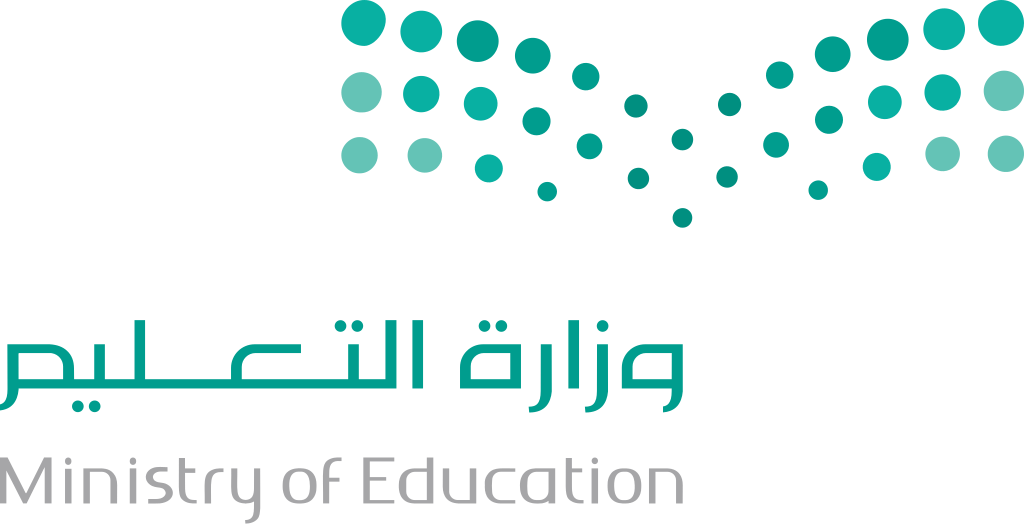 المملكة العربية السعودية
وزارة التعليم
الأول ثانوي
رياضيات
الأول
الخميس ١٩/ ٥ / ١٤٤٦
الاربعاء ١٨/ ٥ / ١٤٤٦
الثلاثاء ١٧/ ٥ / ١٤٤٦
الاثنين ١٦/ ٥ / ١٤٤٦
الأحد ١٥/ ٥ / ١٤٤٦
التهيئة
زوايا المثلثات
زوايا المثلثات
تصنيف المثلثات
تصنيف المثلثات
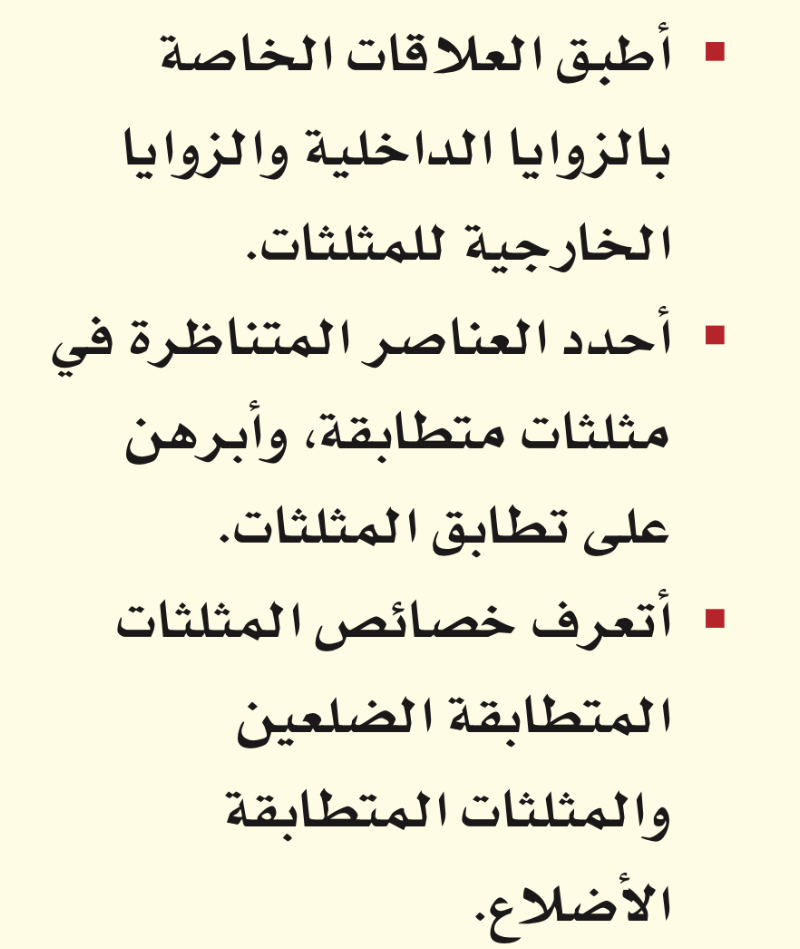 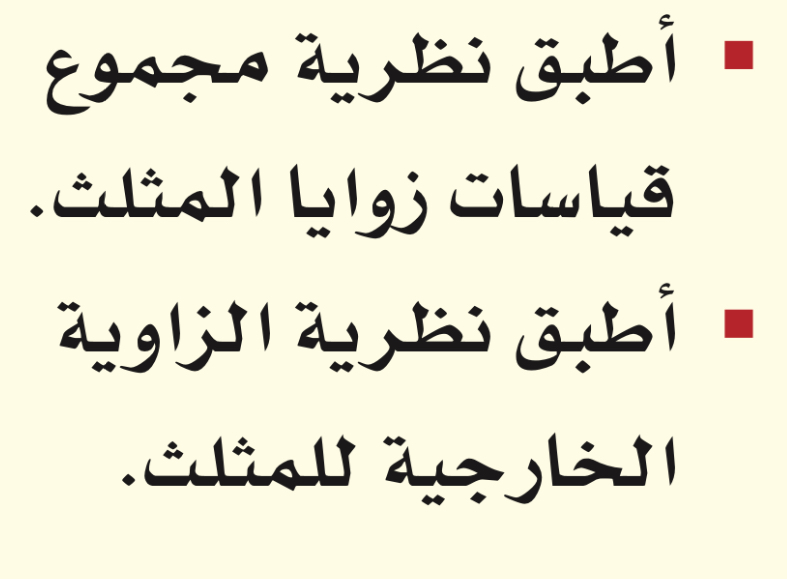 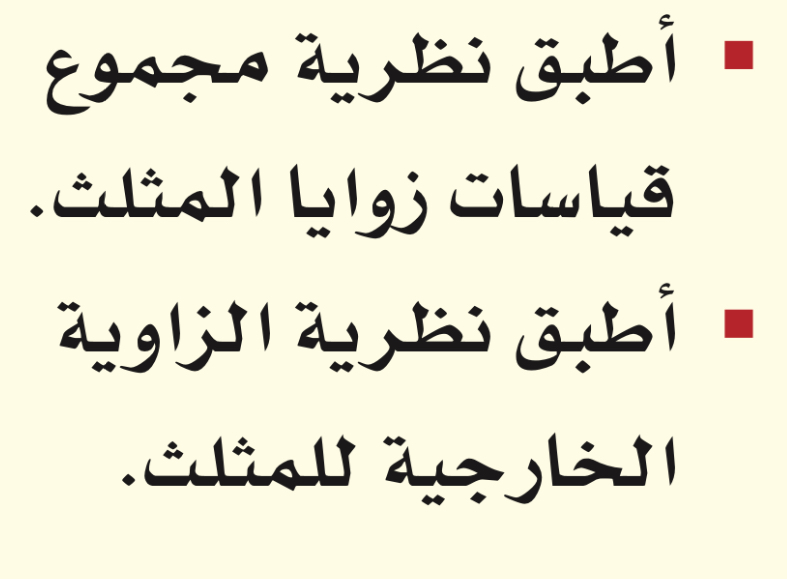 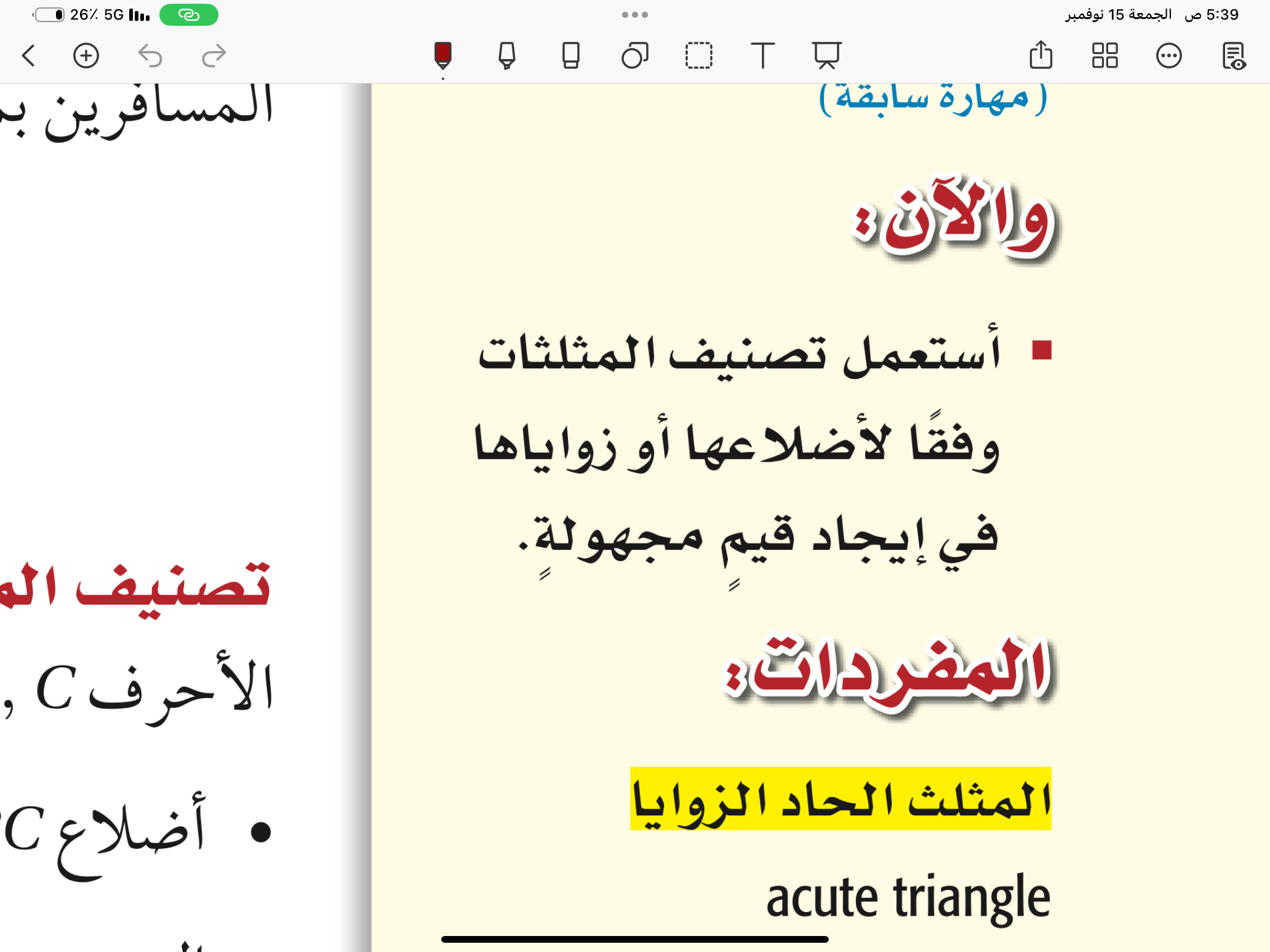 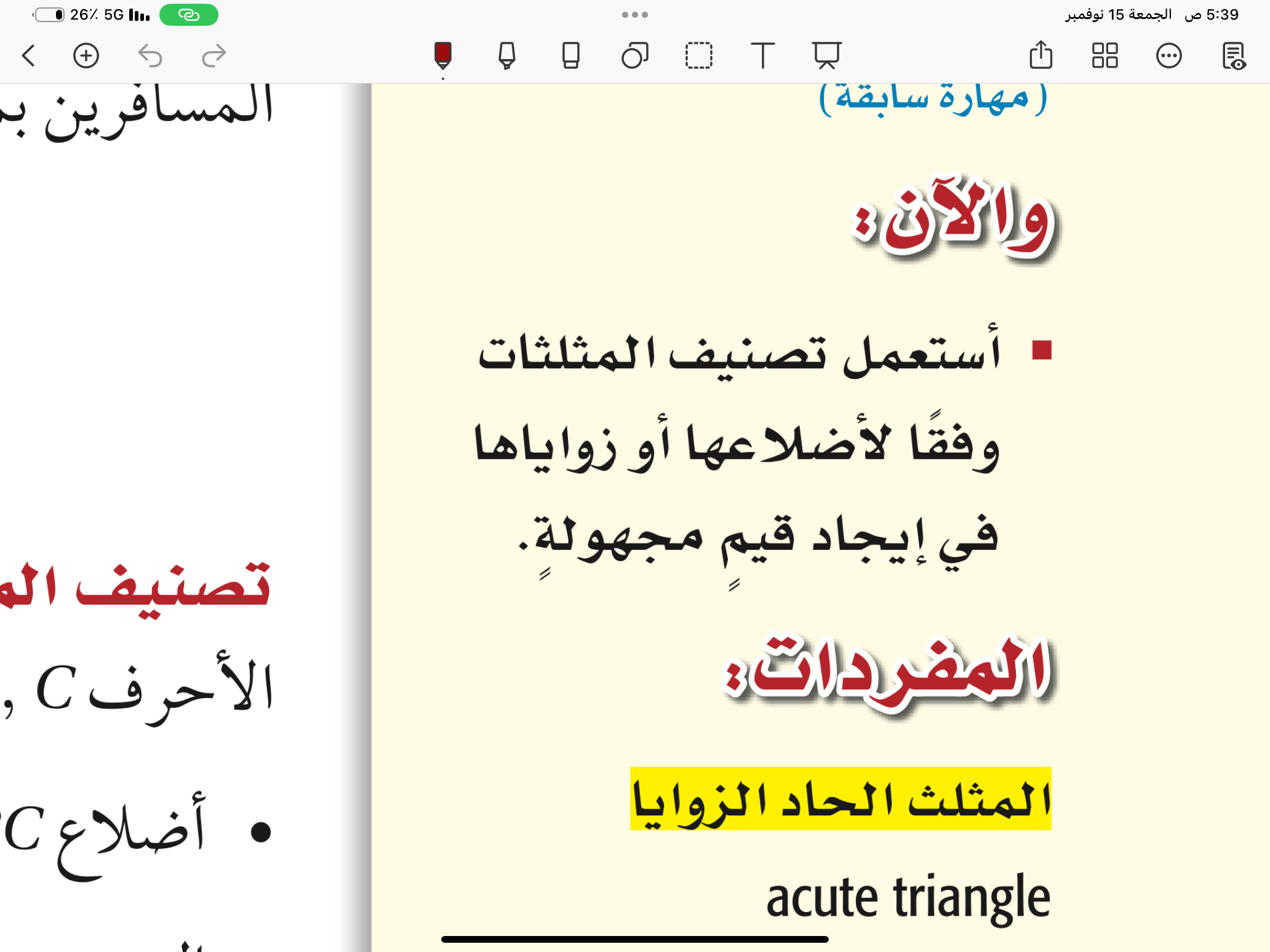 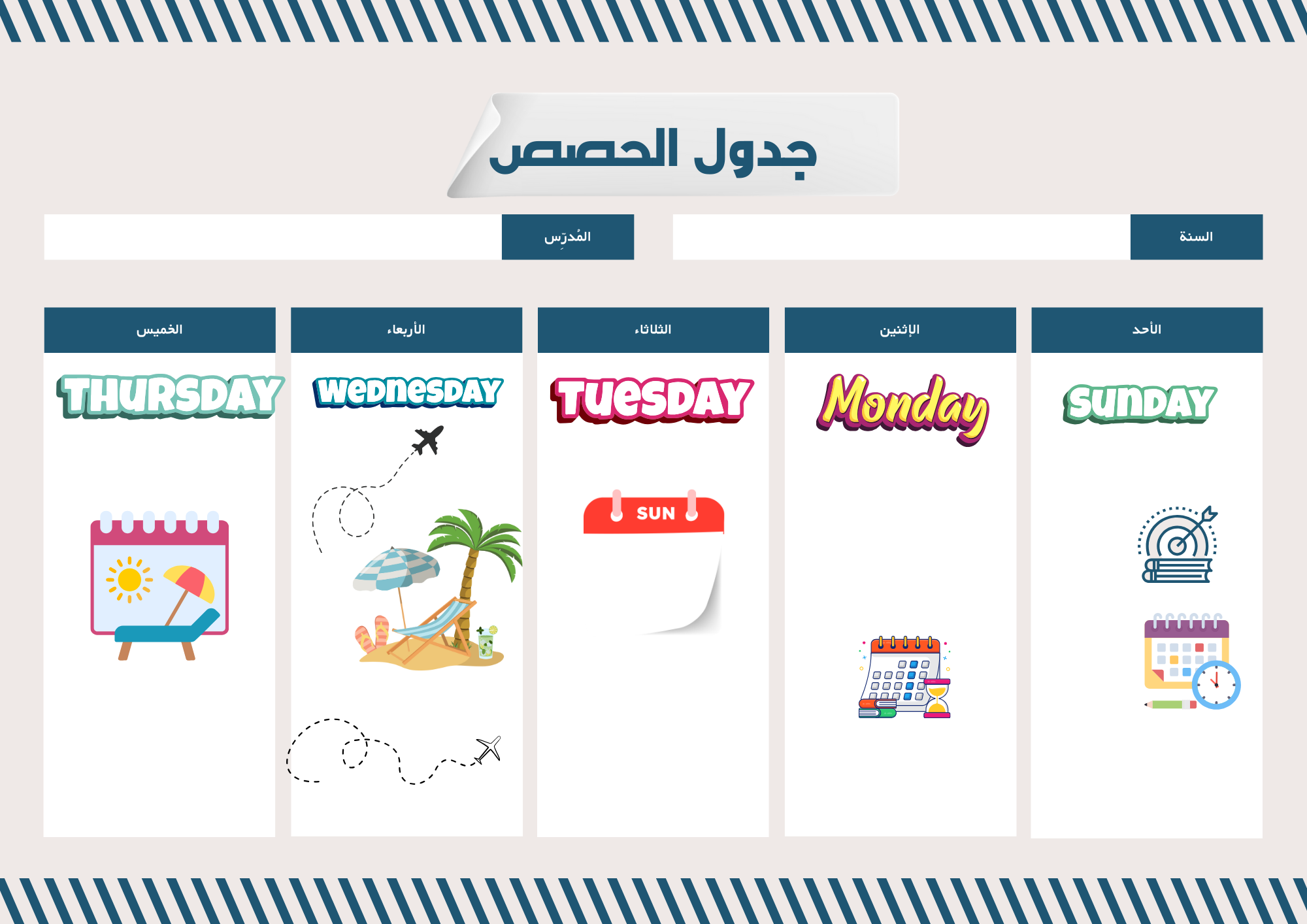 في منصة مدرستي 
في الكتاب س 12 ص 24
في منصة مدرستي 
في الكتاب س 25 ص 25
في منصة مدرستي 
في الكتاب س 29 ص 16
في منصة مدرستي 
في الكتاب س 15 ص 16
في منصة مدرستي
اختبار تشخيصي
الاسبوع
المعلمـ
المدير / ة
الملاحظات
الصف
المادة
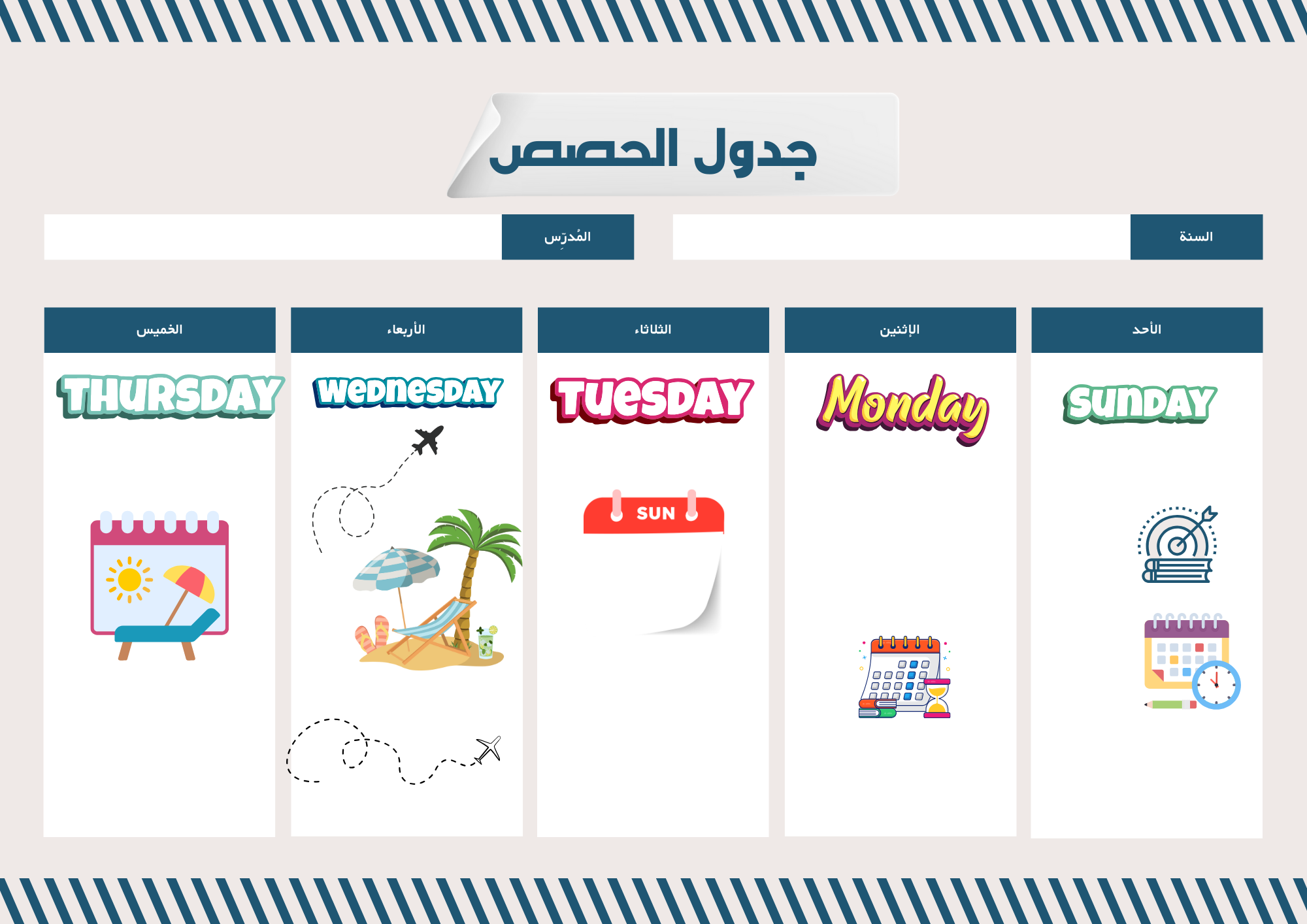 خطة التعلم الأسبوعية  الفصل الدراسي الثاني
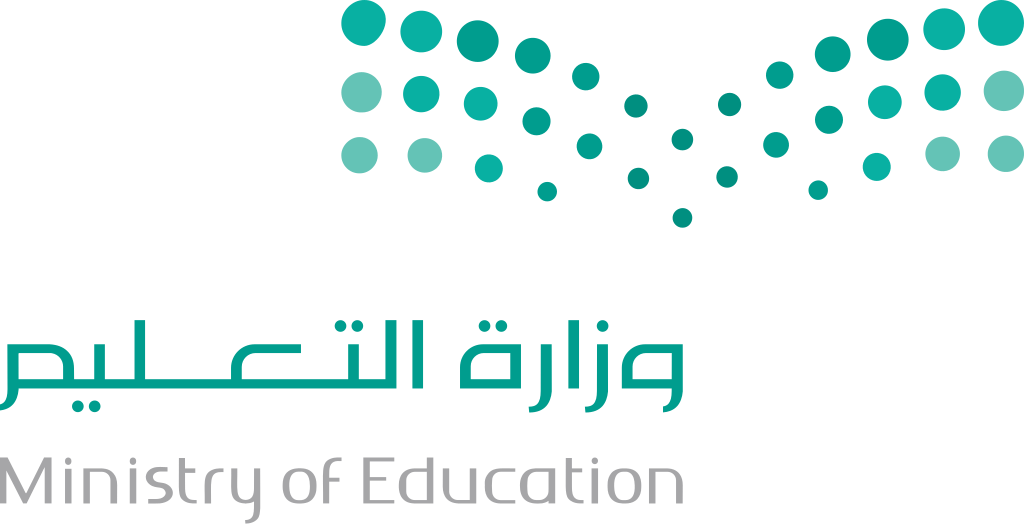 المملكة العربية السعودية
وزارة التعليم
الثاني ثانوي
رياضيات
الأول
الخميس ١٩/ ٥ / ١٤٤٦
الاربعاء ١٨/ ٥ / ١٤٤٦
الثلاثاء ١٧/ ٥ / ١٤٤٦
الاثنين ١٦/ ٥ / ١٤٤٦
الأحد ١٥/ ٥ / ١٤٤٦
التهيئة
العلاقات والدوال العكسية
العلاقات والدوال العكسية
العمليات على الدوال
العمليات على الدوال
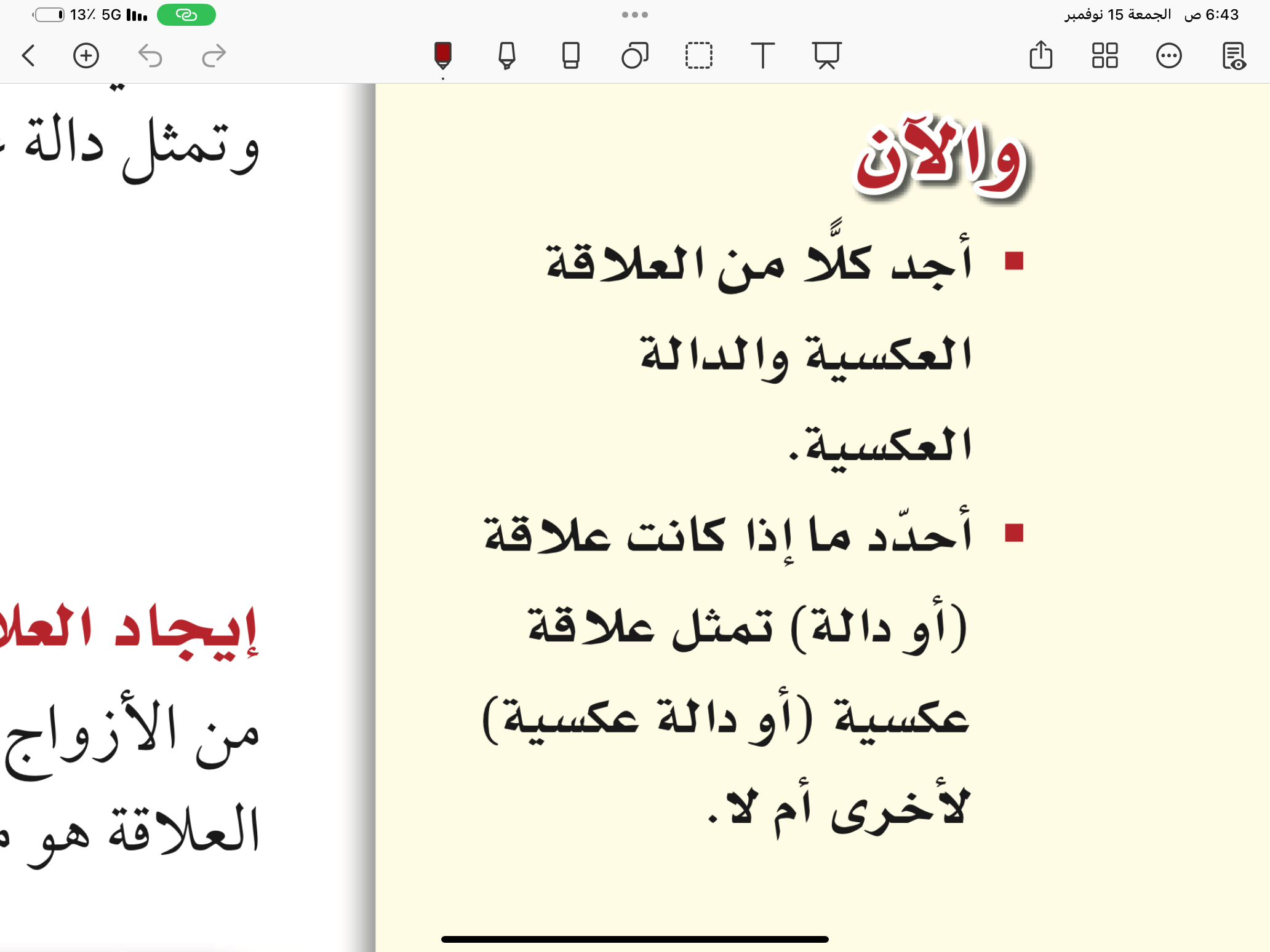 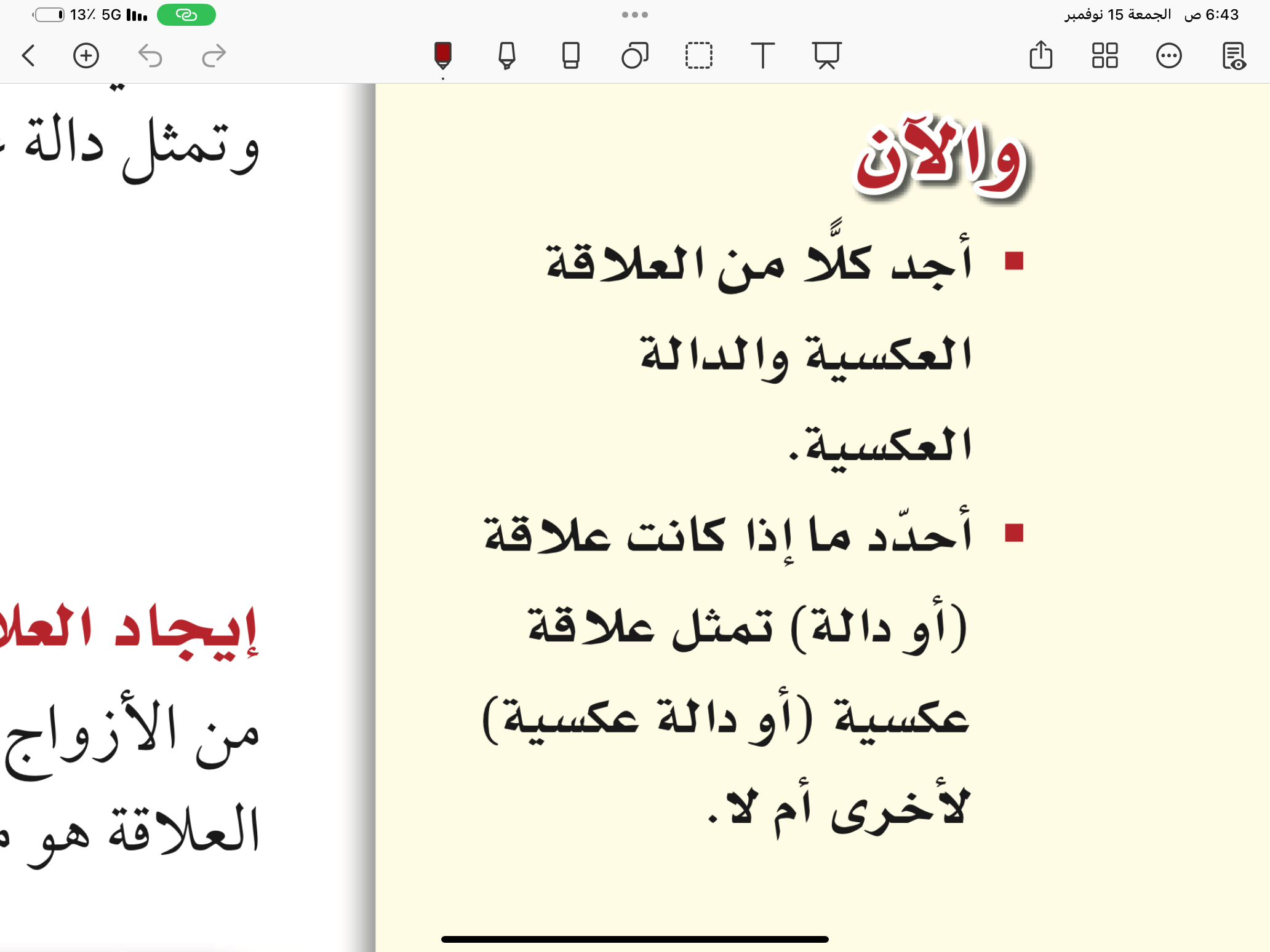 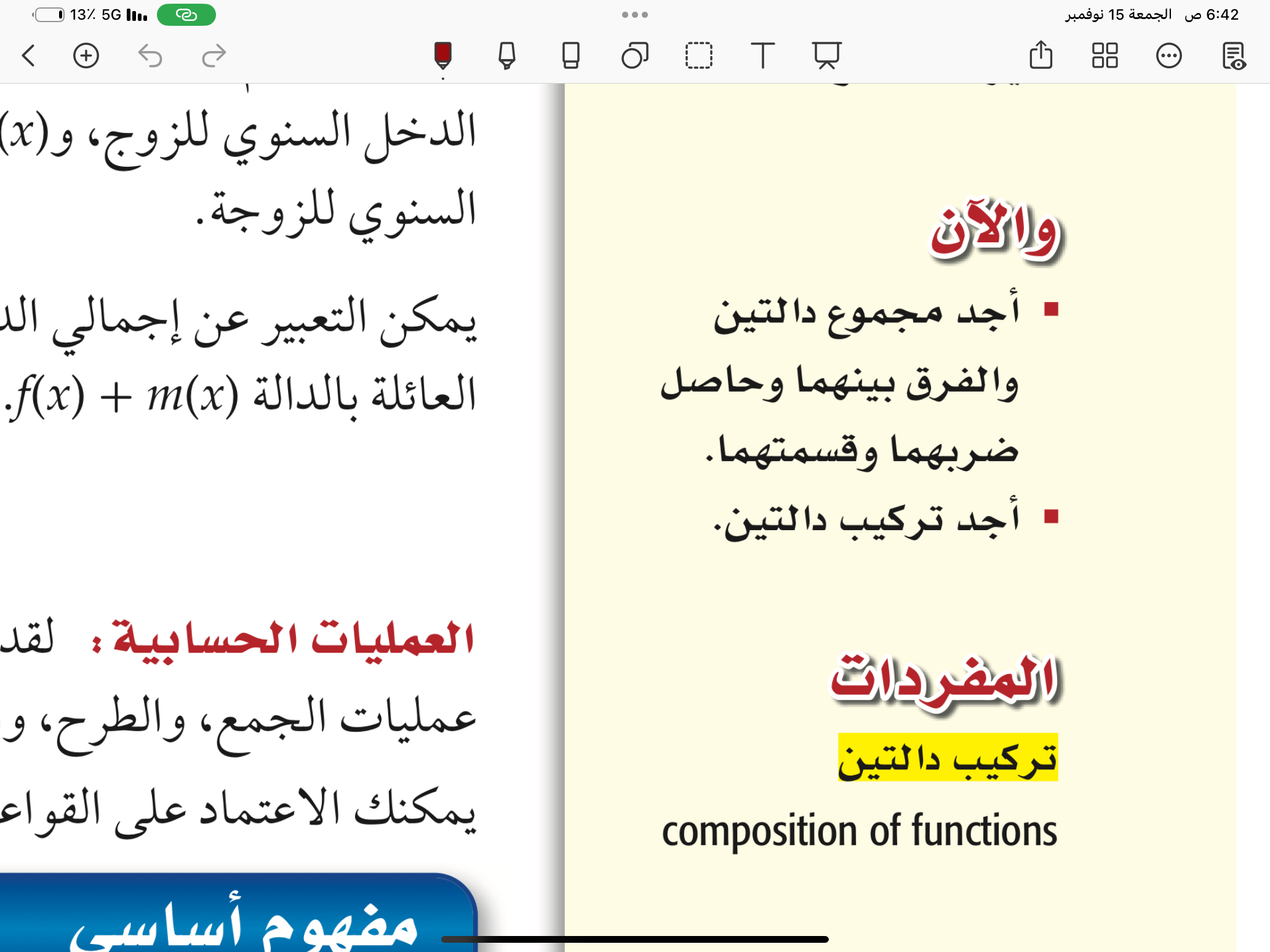 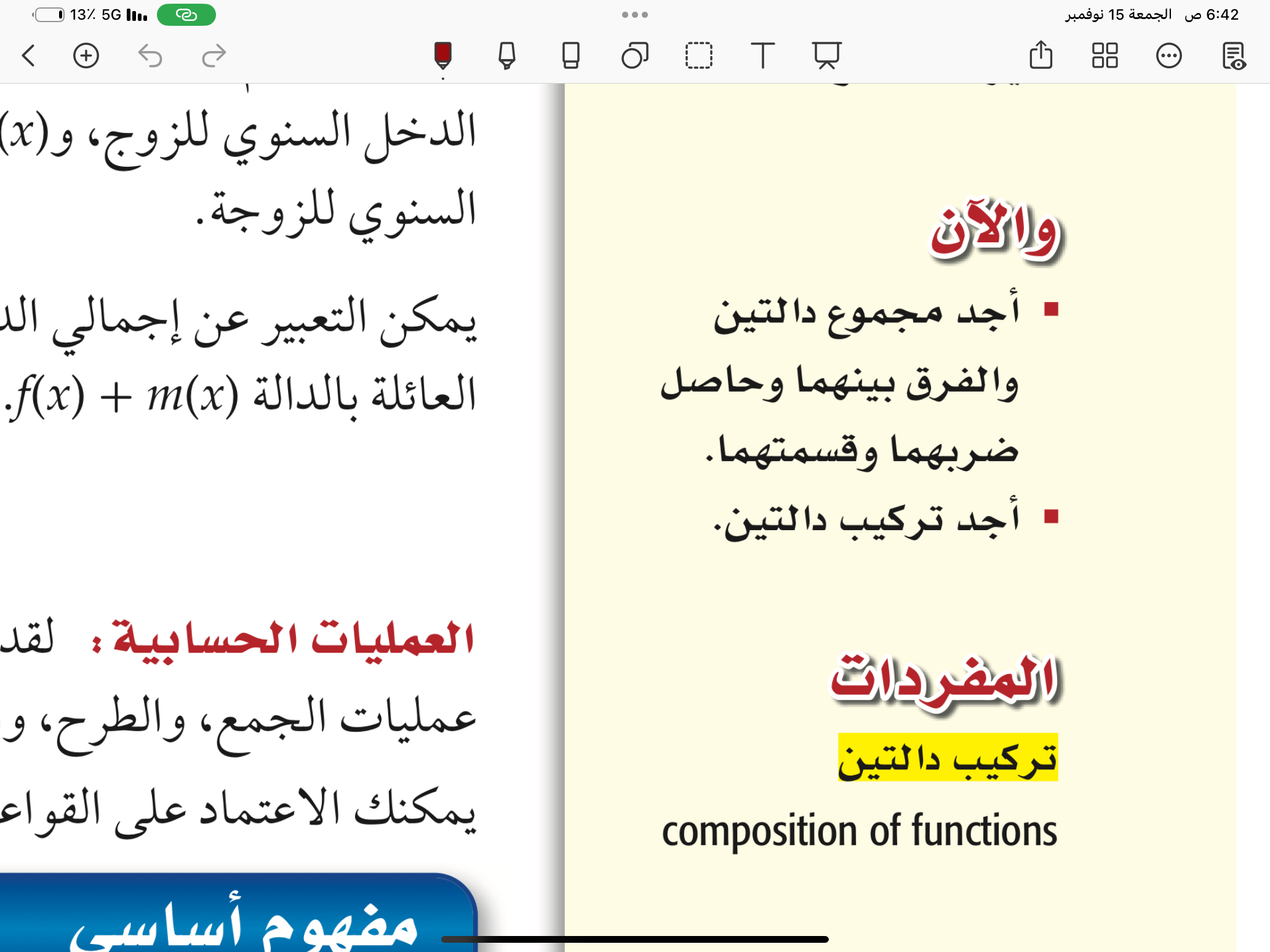 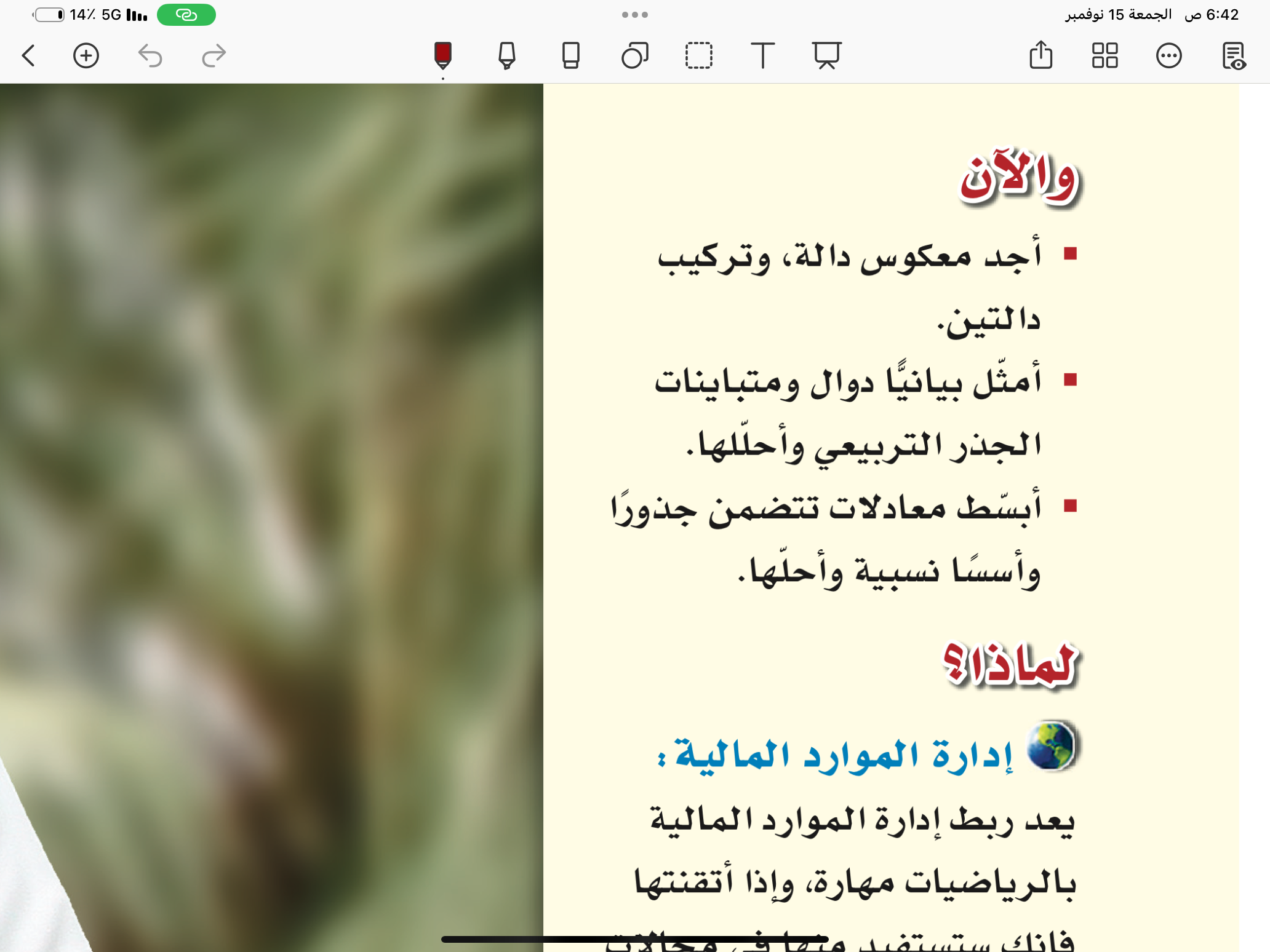 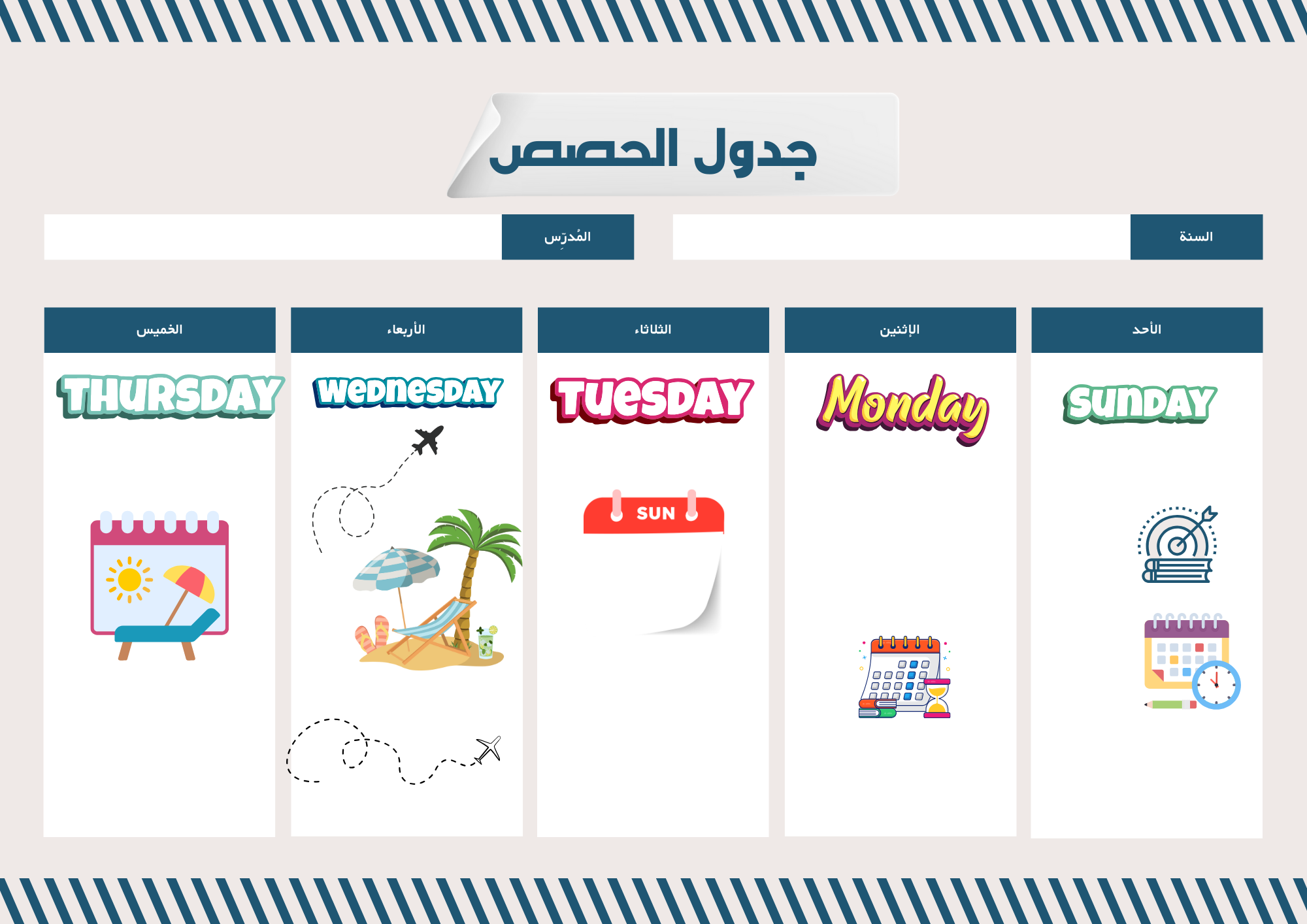 في منصة مدرستي 
في الكتاب س 10 ص 22
في منصة مدرستي 
في الكتاب س 22 ص 22
في منصة مدرستي 
في الكتاب س 14 ص 16
في منصة مدرستي 
في الكتاب س 9 ص 16
في منصة مدرستي
اختبار تشخيصي
الاسبوع
المعلمـ
المدير / ة
الملاحظات
الصف
المادة
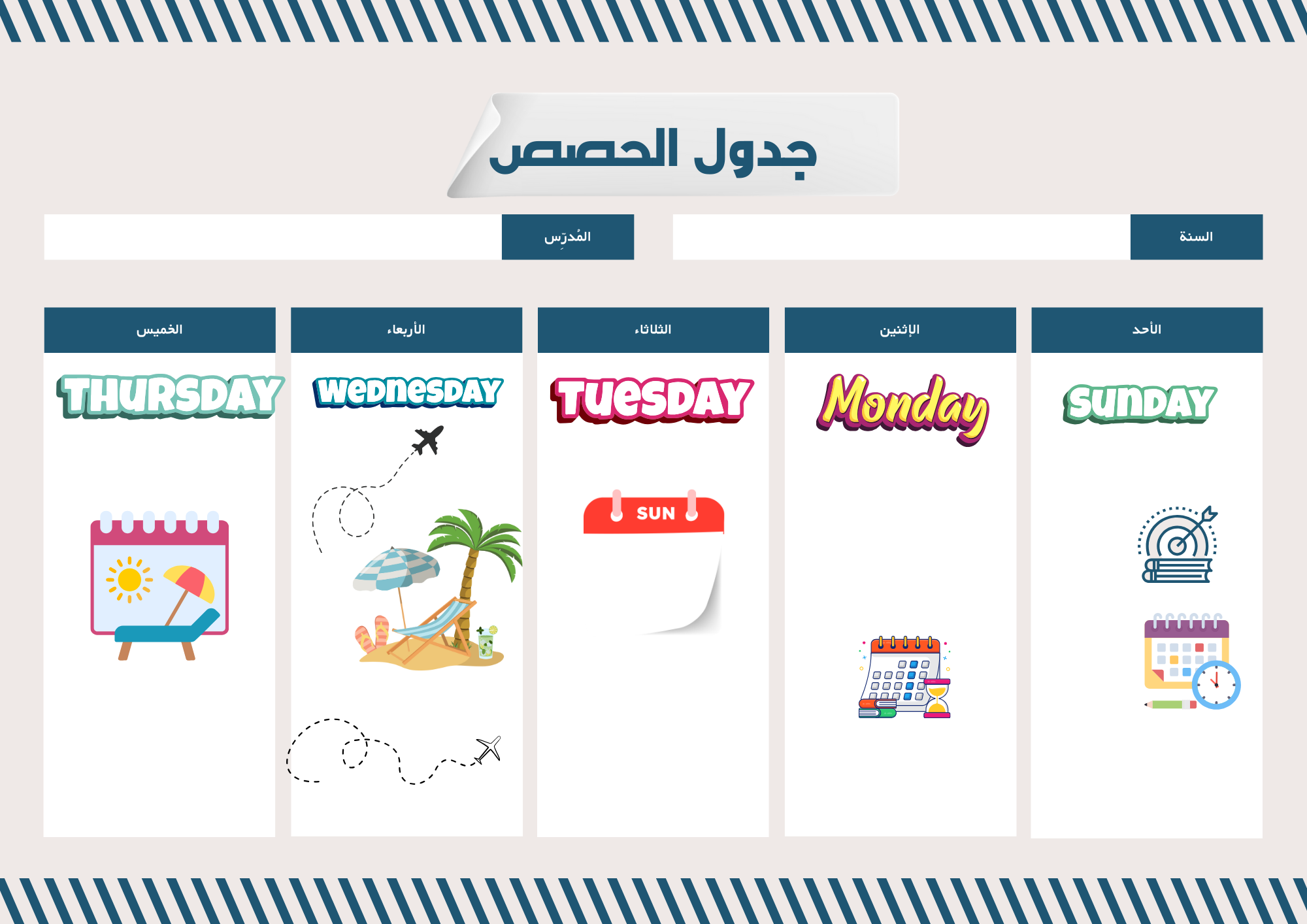 خطة التعلم الأسبوعية  الفصل الدراسي الثاني
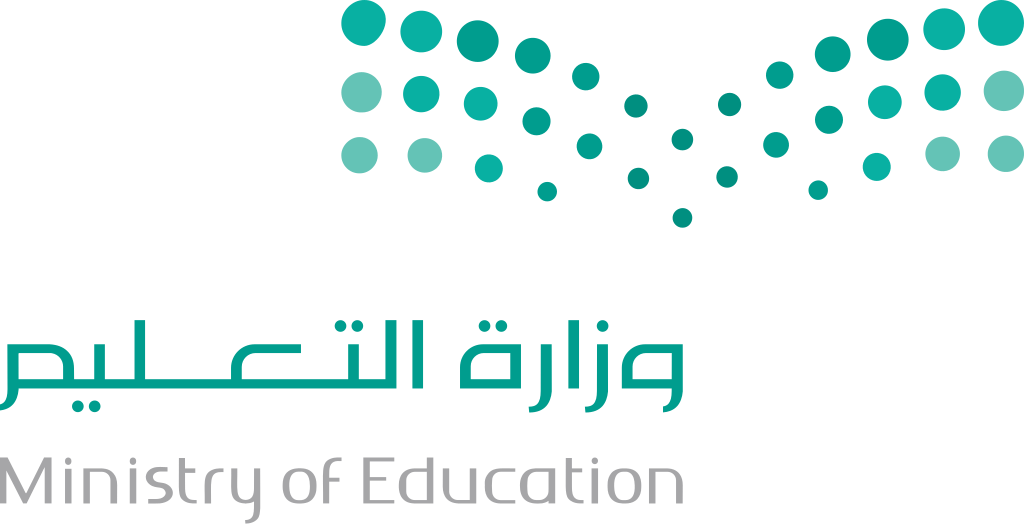 المملكة العربية السعودية
وزارة التعليم
الثالث ثانوي
رياضيات
الأول
الخميس ١٩/ ٥ / ١٤٤٦
الاربعاء ١٨/ ٥ / ١٤٤٦
الثلاثاء ١٧/ ٥ / ١٤٤٦
الاثنين ١٦/ ٥ / ١٤٤٦
الأحد ١٥/ ٥ / ١٤٤٦
اثبات صحة المتطابقات المثلثية
التهيئة
المتطابقات المثلثية
المتطابقات المثلثية
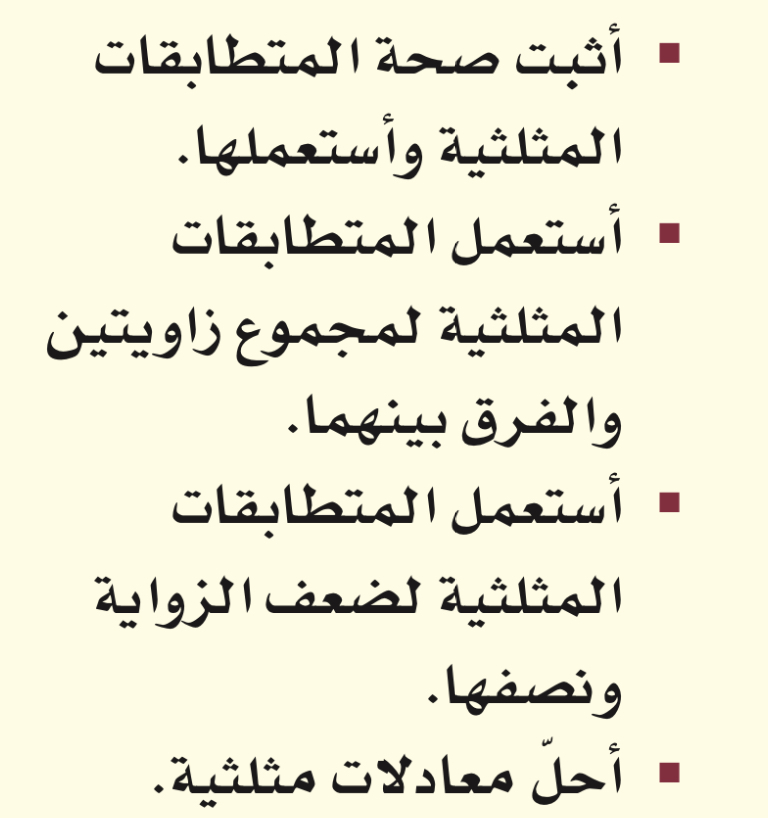 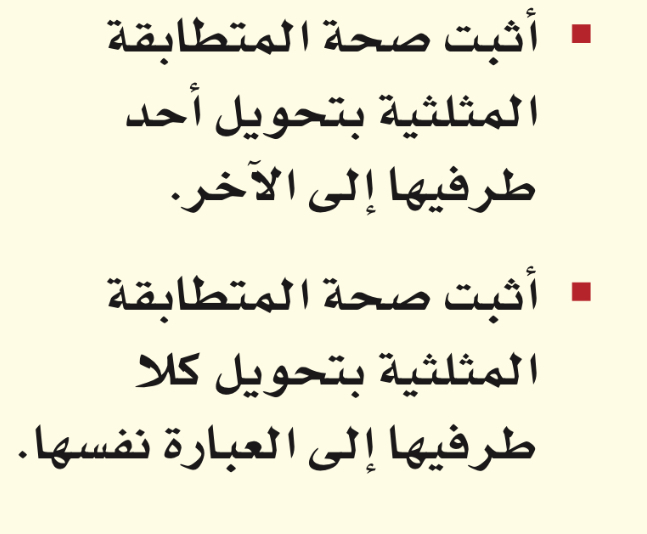 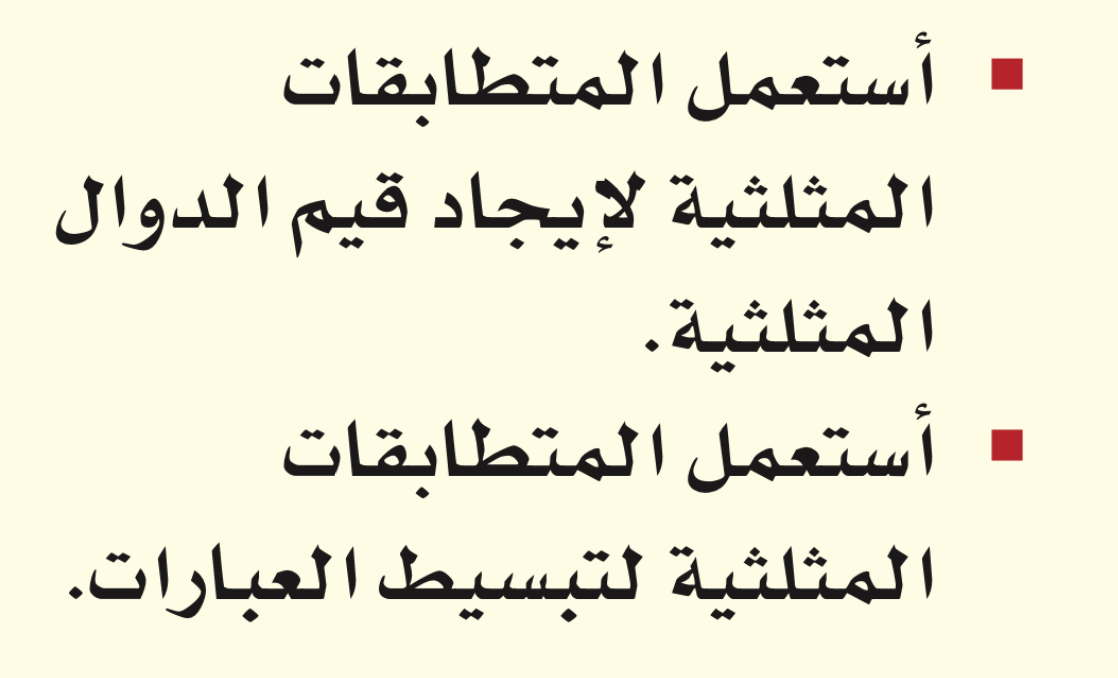 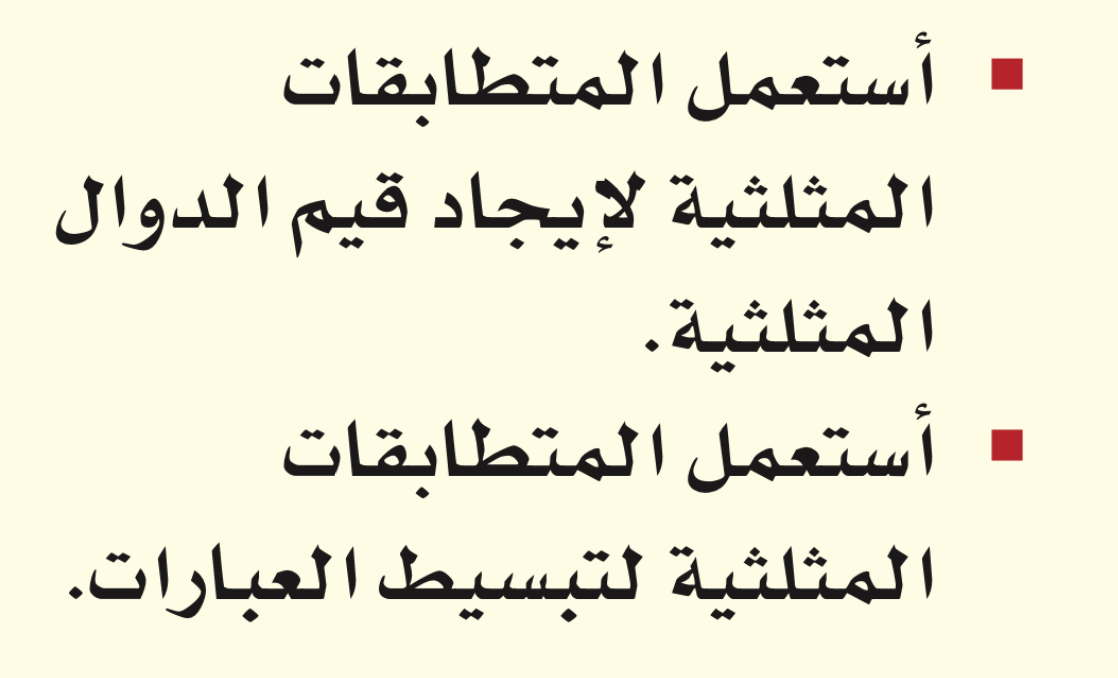 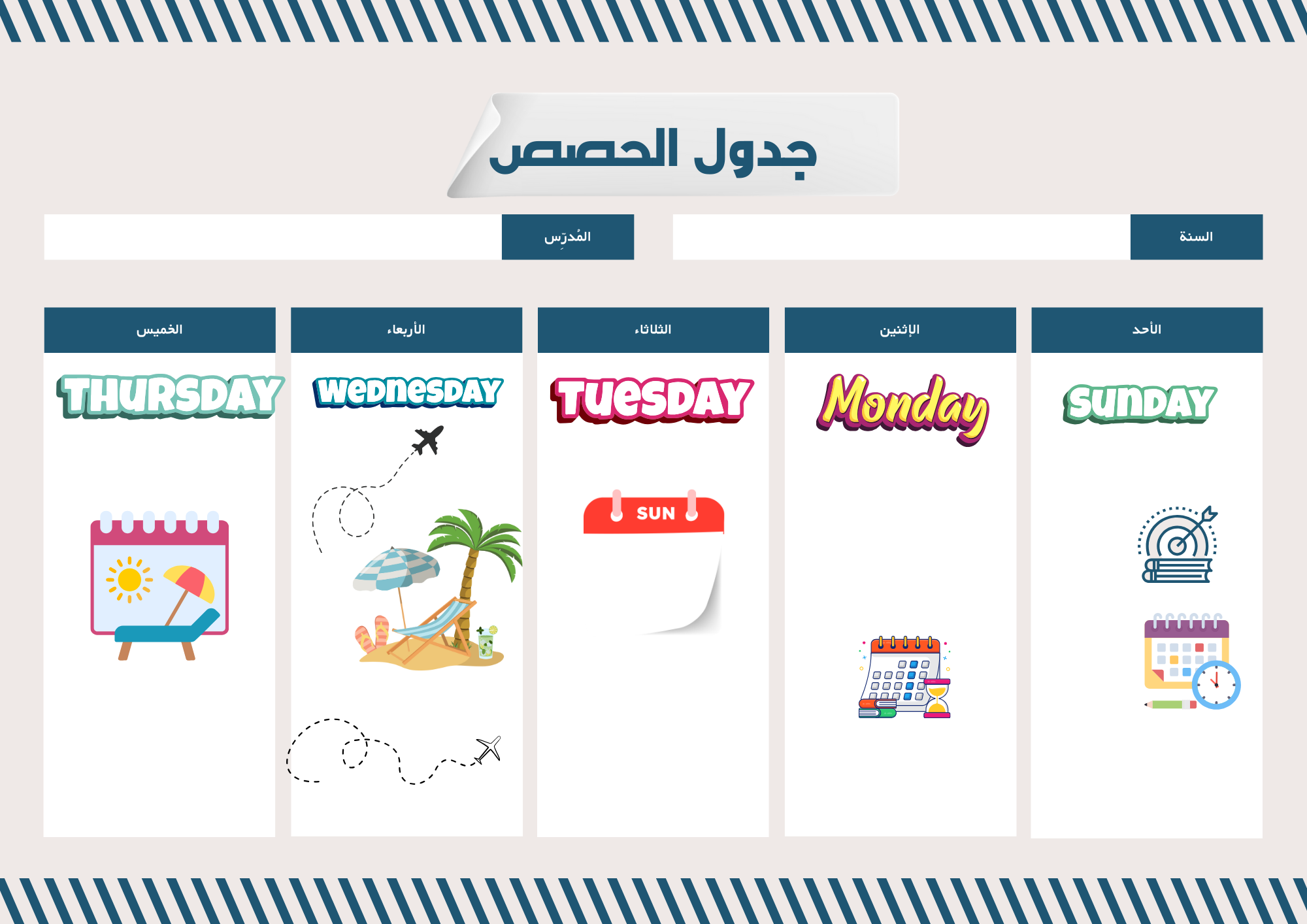 في منصة مدرستي 
في الكتاب س 3 ص 17
في منصة مدرستي 
في الكتاب س 11 ص 13
في منصة مدرستي 
في الكتاب س 3 ص 13
في منصة مدرستي
اختبار تشخيصي